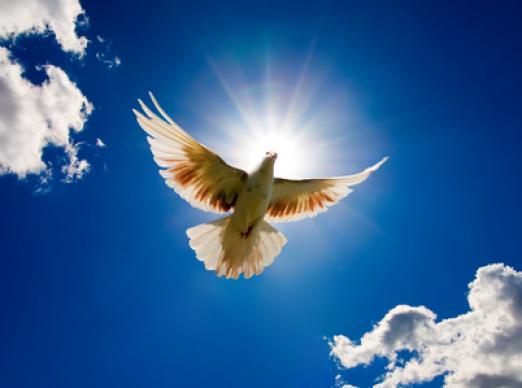 Международный
День птиц
Птичьи стаи в небесах летают,Взгляд не отвести от их паренья.Птиц сегодня люди поздравляютС днем международным их весенним.Хочется, пернатым и крылатымЖизни пожелать простой и сытой.В чистом, мирном небе чтоб летать им.У людей чтоб быть им под защитой.
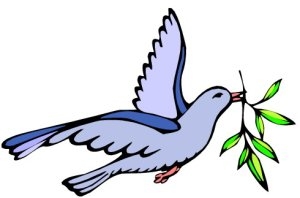 1 апреля – международный День птиц
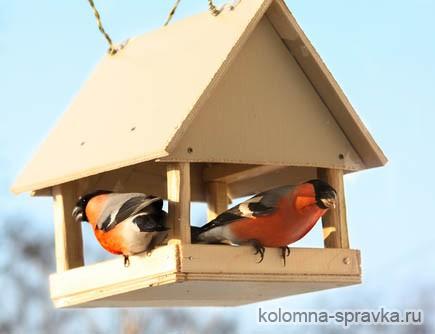 1 апреля – международный День птиц
Международный день птиц проходит ежегодно в рамках программы ЮНЕСКО "Человек и биосфера" и не случайно отмечается именно в апреле. 1 апреля 1906 года была подписана Международная конвенция по охране птиц.
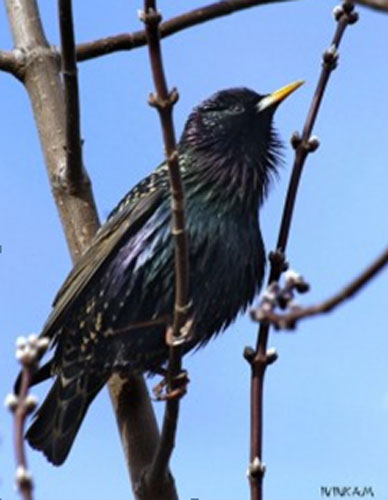 1 апреля – международный День птиц
День птиц - это не только годовщина Конвенции, но и время прилета пернатых с зимовок. В России праздник отмечали с 1994 года, но и раньше возвращение перелетных птиц праздновалось потому, что означало наступление весны. Обычай старины - печь в этот день жаворонков из теста и петь особые песенки-заклички. Одна из старейших традиций - развешивание в этот день скворечников, синичников, гоголятников и прочих "птичьих домиков.
1 апреля – международный День птиц
Воробьи, скворцы, синицыИ другие тоже птицы.Поздравленья принимайте,И на корм вы налетайте.В ваш международный деньНакормить нам вас не лень.Обещаем мы сейчасВсегда заботиться о вас.
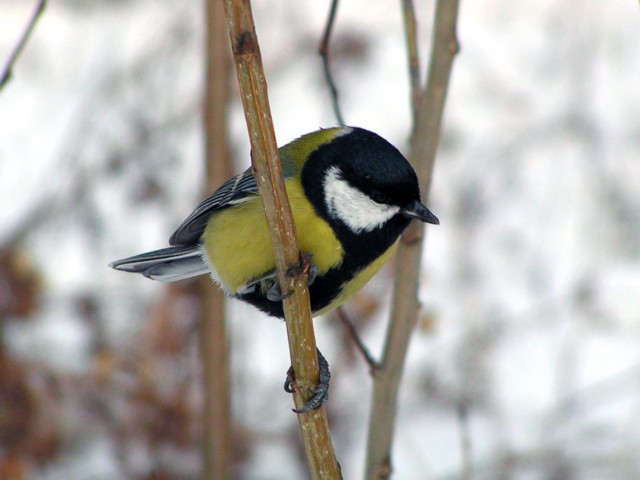 1 апреля – международный День птиц
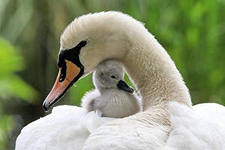 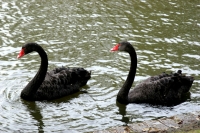 1 апреля – международный День птиц
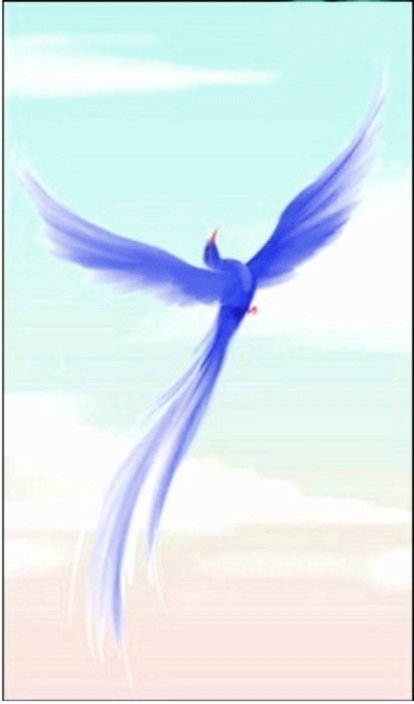 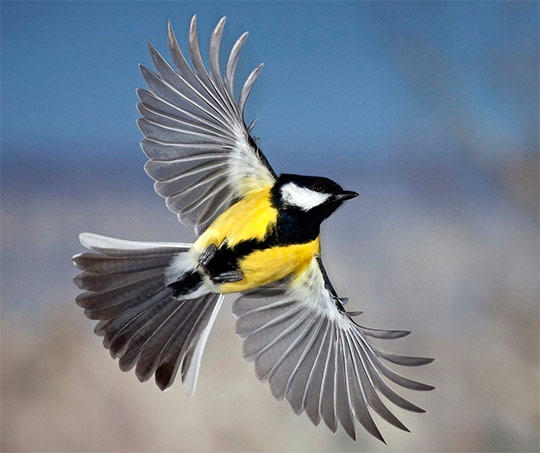 1 апреля – международный День птиц
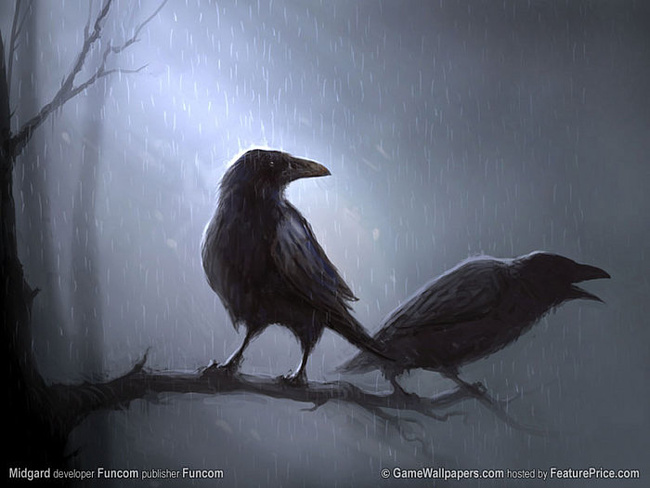 1 апреля – международный День птиц
Многие страны имеют законы и участвуют в международных соглашениях по охране перелетных птиц. Однако более серьезная угроза для птиц исходит не от охотников, а от вполне «мирных» видов человеческой деятельности. Небоскребы, телебашни и другие высотные постройки являются для перелетных птиц смертельно опасными препятствиями. Пернатых сбивают и давят автомобили. Разливы нефти в море губят множество водных птиц. Не менее серьезную угрозу создает загрязнение среды. Естественные загрязнители – это вещества, постоянно присутствующие в природе.
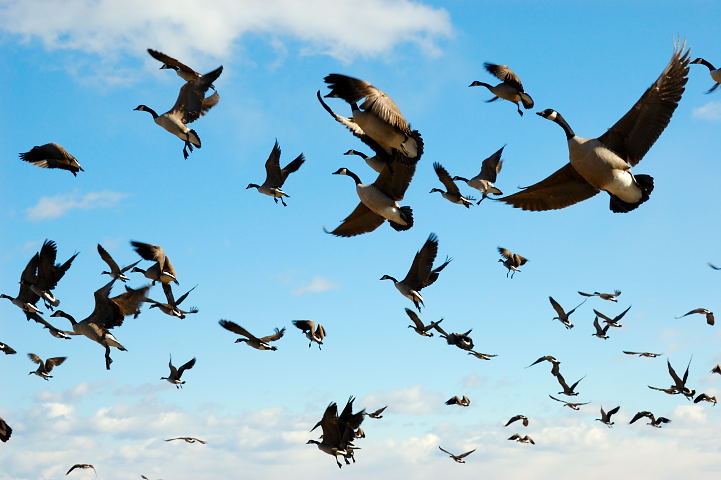 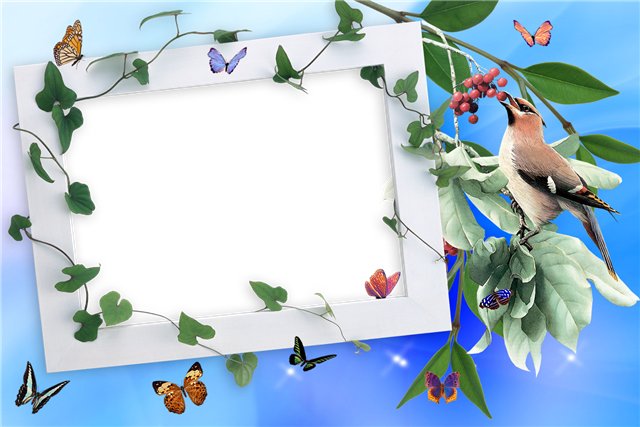 Первое апреля - день всемирный птиц.Поздравляем всех мы к празднику причастных.Пусть же без преград, пусть же без границВсех вас окружают переливы счастья.Птичий гомон вы в свой пустите дом,Пусть он принесет радость и веселье.И пернатый друг пусть взмахнет крылом.С праздником всех вас в этот день весенний!
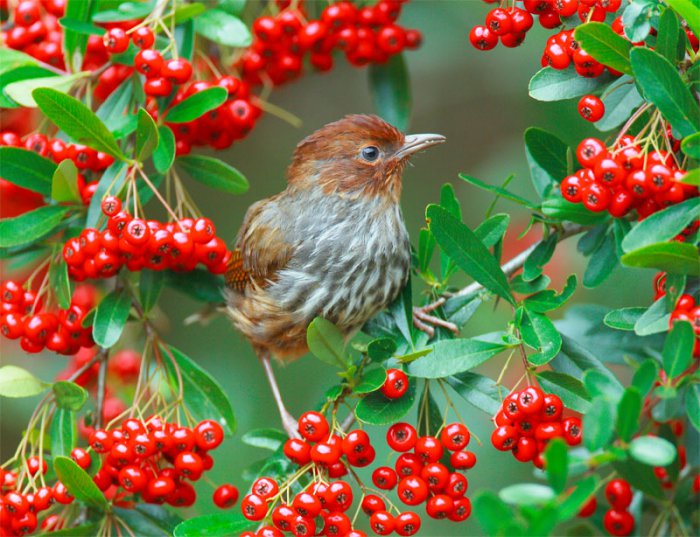 Птицы – наши друзья!
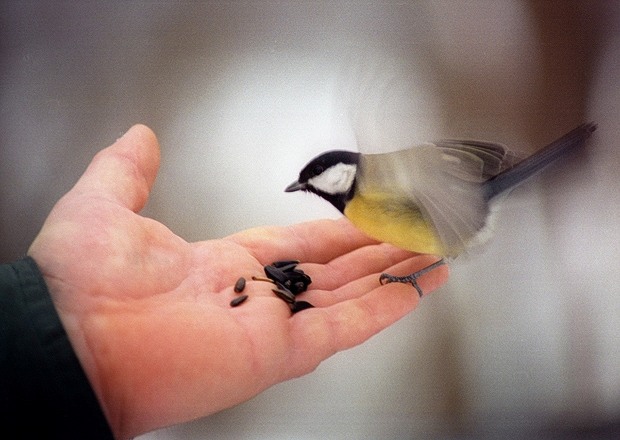 Берегите птиц!
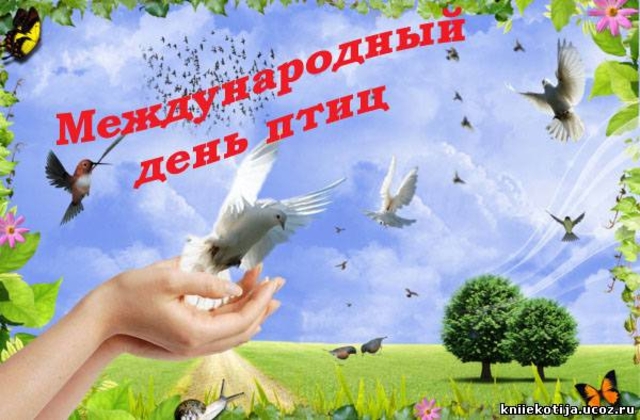 1 апреля